Emily Stewart
Executive Director, Community Catalyst
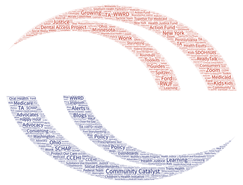 January 14, 2021
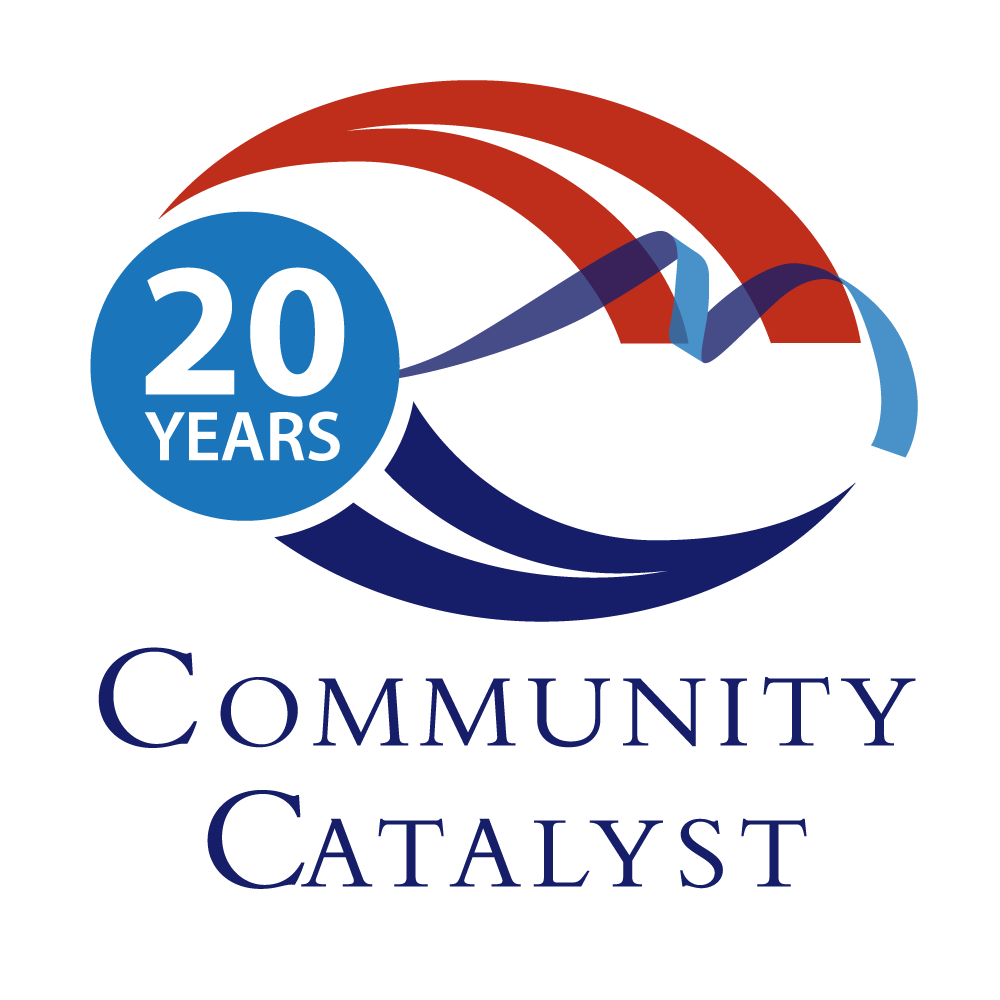 Our Founding Principle
Good health care decisions require community voice.
Olivia’s Story
Why Centering Consumer Voice Matters
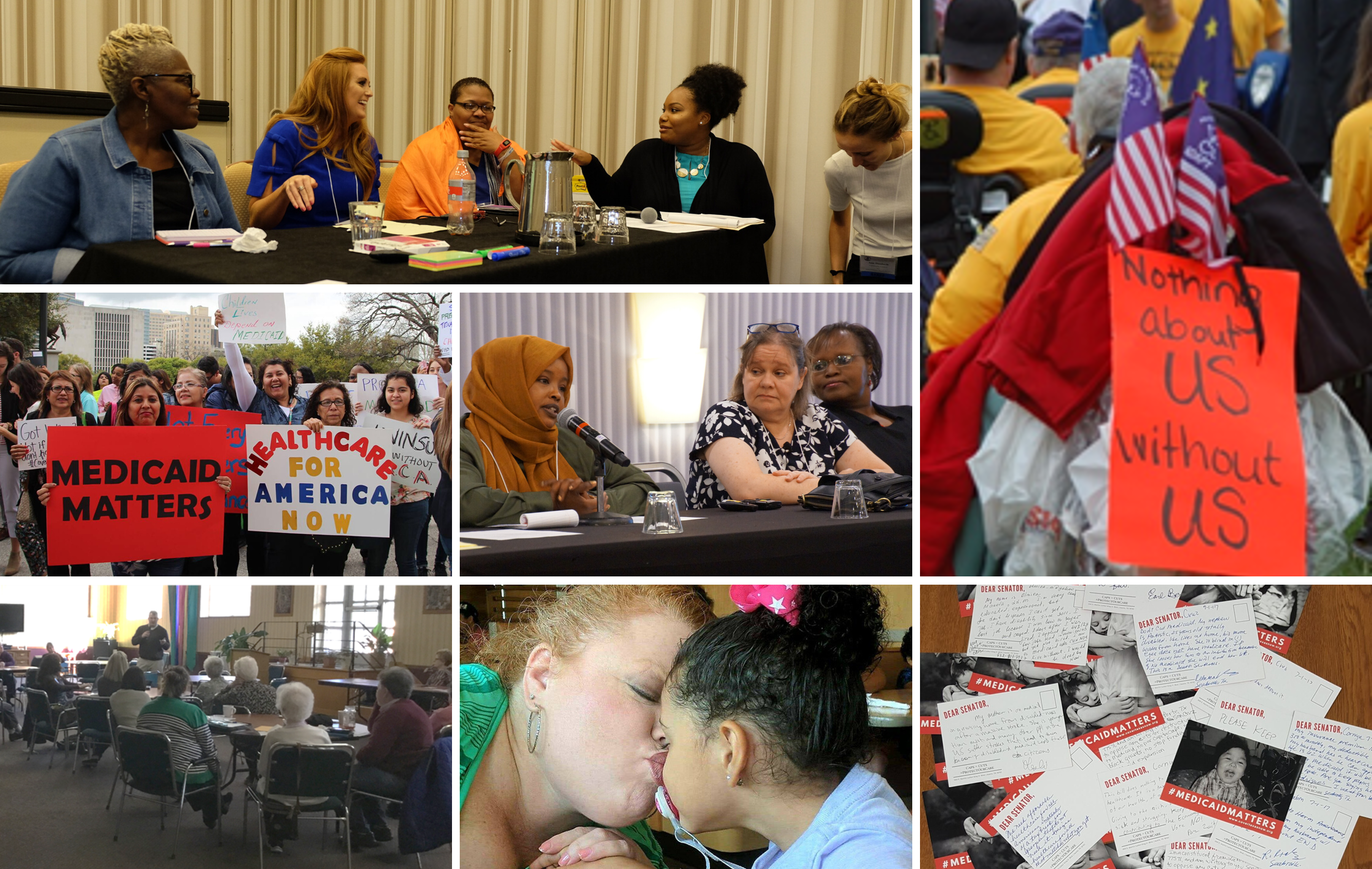 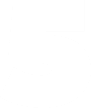 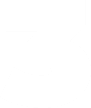 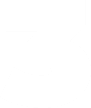 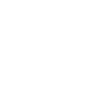 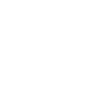 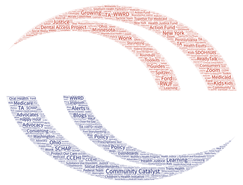 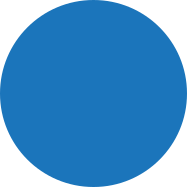 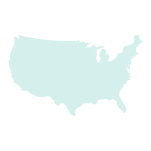 Policy Opportunity.
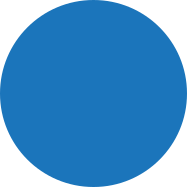 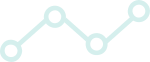 Matched by a huge need for ideas & evidenced-based solutions.
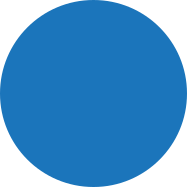 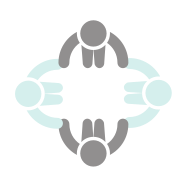 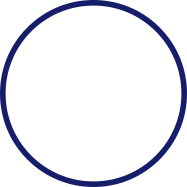 Solutions rooted in what people need, especially those most hurt by our system today.
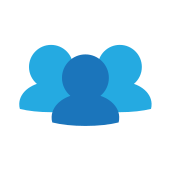 The Need and The Moment.
Solutions centered on advancing health equity.
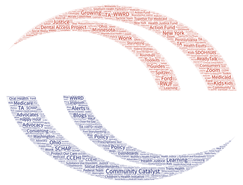 TRUST
ENGAGING AT THE OUTSET
COMMUNITY RESOURCES
Approach.
FLEXIBILITY AND PATIENCE
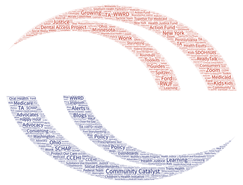 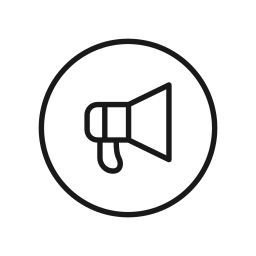 Methods
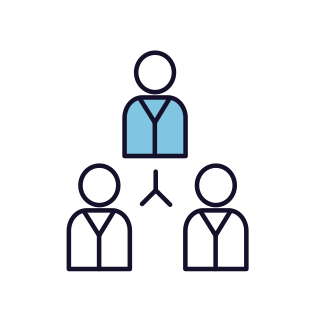 Engaging community-based orgs; taskforces
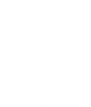 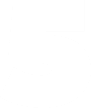 Consumer panels & advisory boards
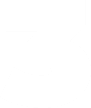 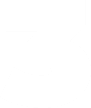 Focus groups
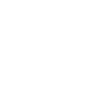 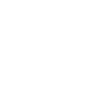 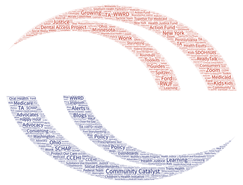 Consumer Leadership
Crystal

I am: “Creative, Energetic, Passionate, Activist”

“What matters most to me is being able to live independently and actively and raise my daughter in the community; having access to health care I need at home versus being stuck in facilities for weeks and months at a time. I have a very complex medical situation, so accessing health care that understands my needs and meets them is critical.”
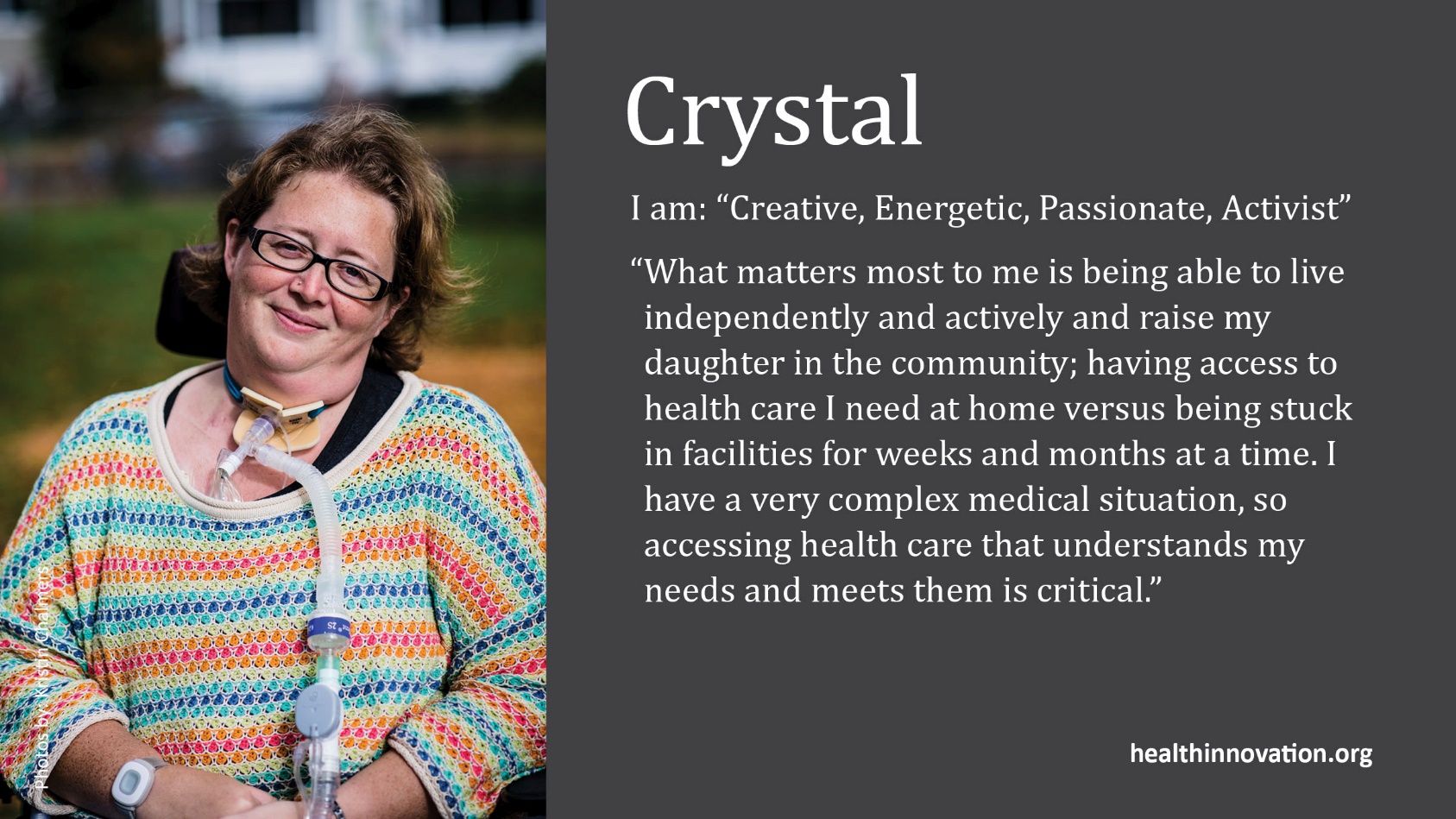 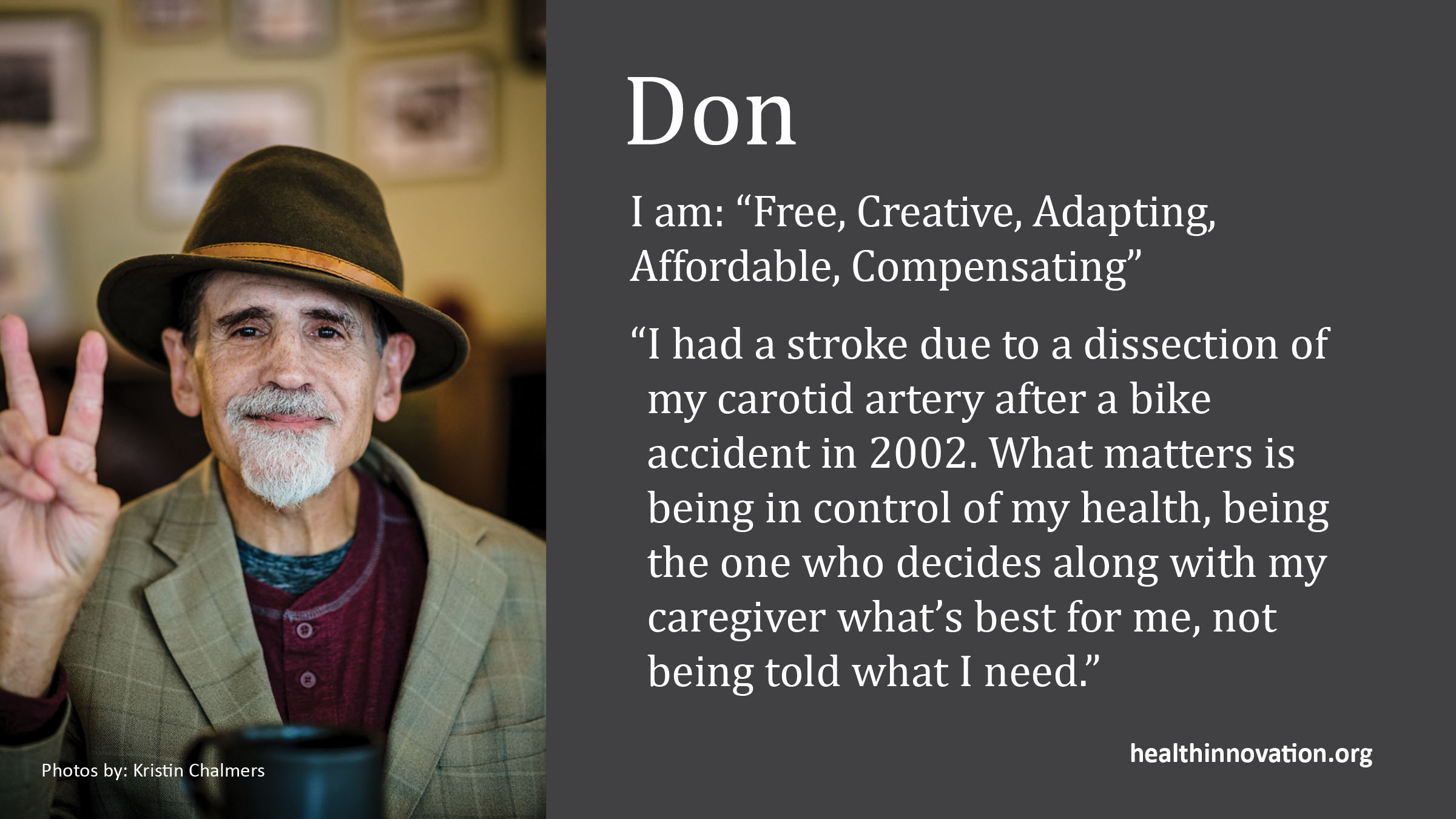 Don

I am: “Free, Creative, Adapting, Affordable, Compensating”

“I had a stroke due to a dissection of my carotid artery after a bike accident in 2002. What matters is being in control of my health, being the one who decides along with my caregiver what’s best for me, not being told what I need.”
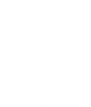 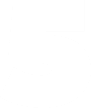 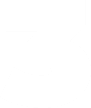 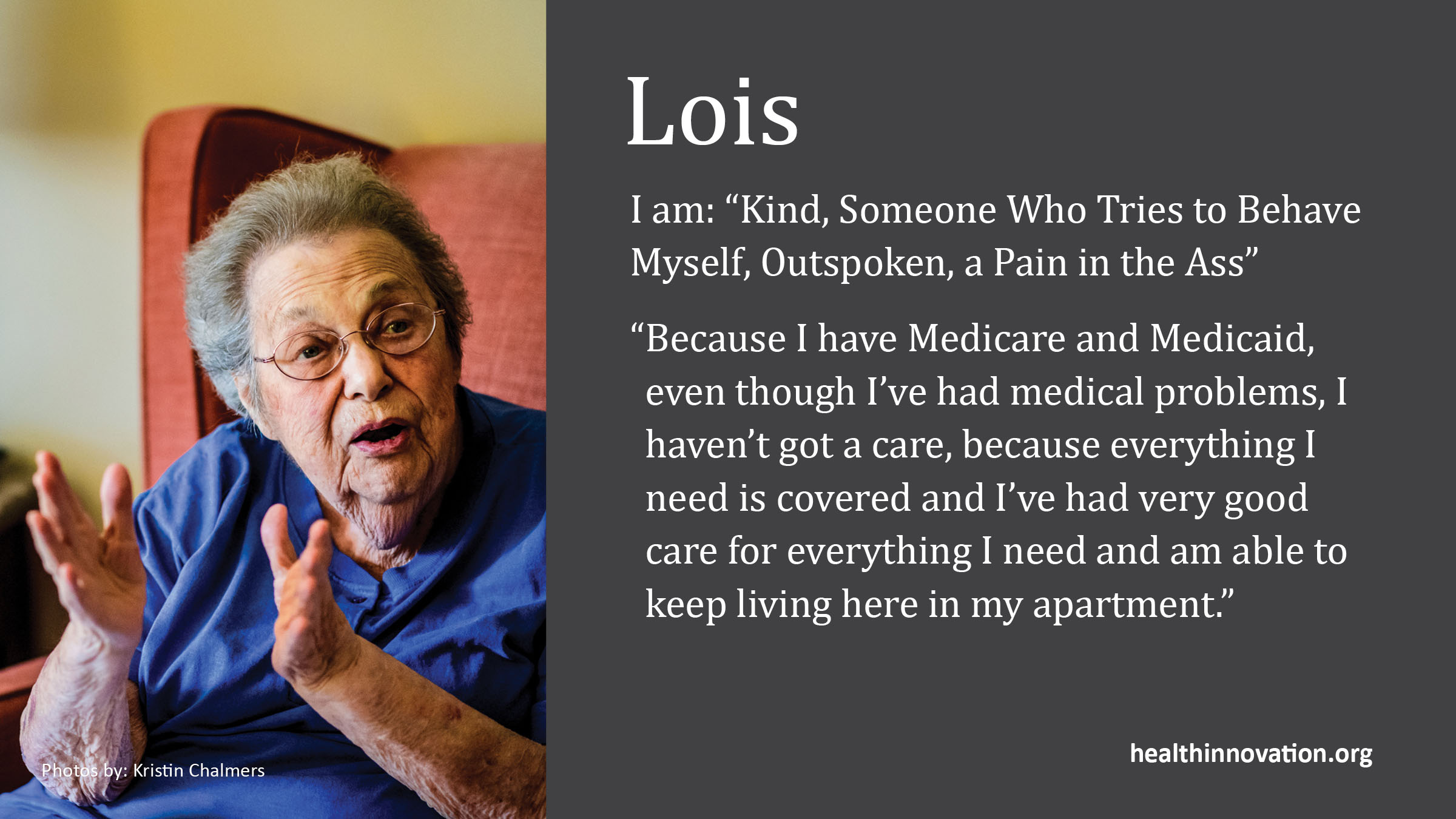 Lois

I am: “Kind, Someone Who Tries to Behave Myself, Outspoken, a Pain in the Ass”

“Because I have Medicare and Medicaid, even though I’ve had medical problems, I haven’t got a care, because everything I need is covered and I’ve had very good care for everything I need and am able to keep living here in my apartment.”
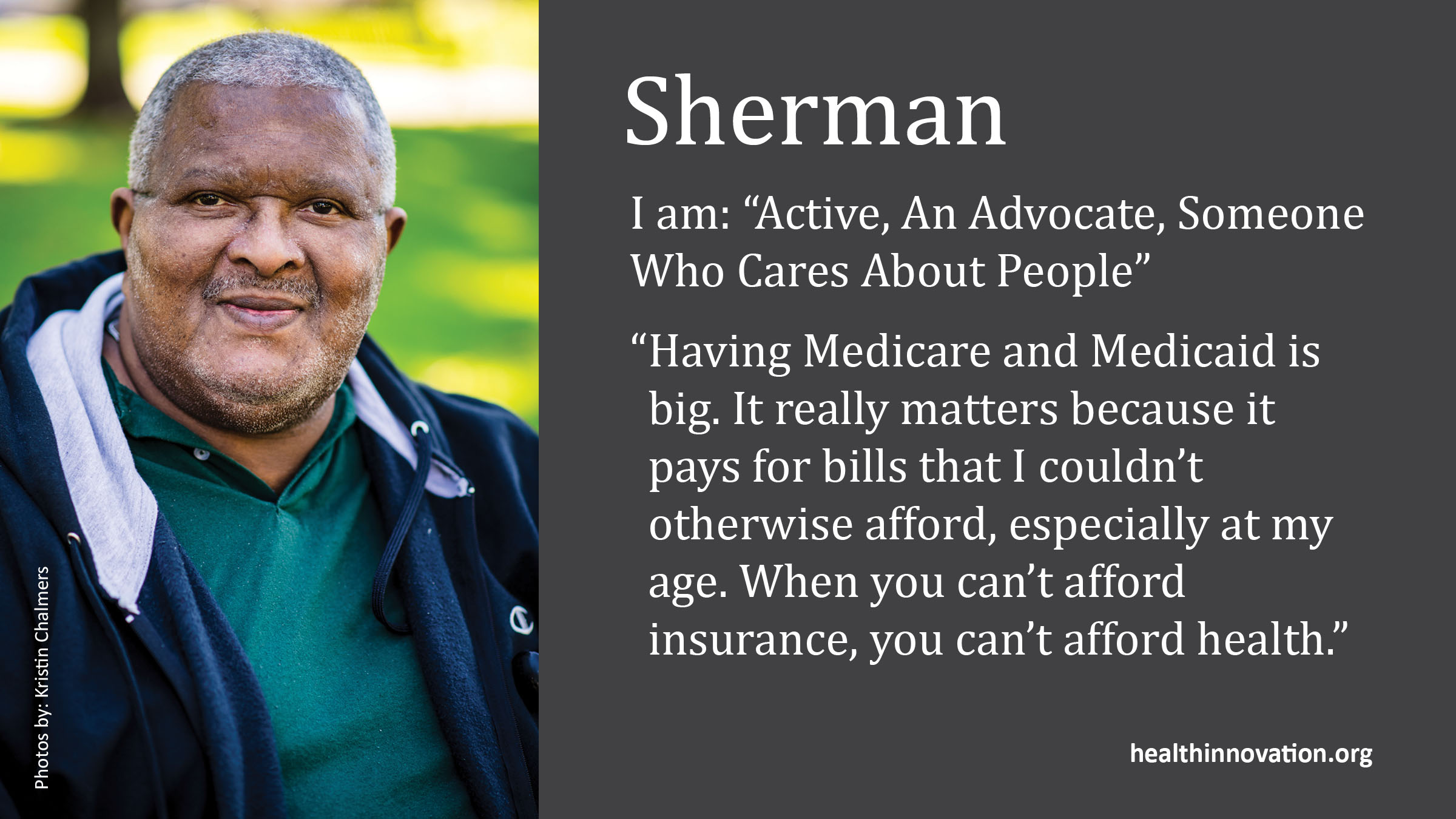 Sherman

I am: “Active, An Advocate, Someone Who Cares About People”

“Having Medicare and Medicaid is big. It really matters because it pays for bills that I couldn’t otherwise afford, especially at my age. When you can’t afford any insurance, you can’t afford health.”
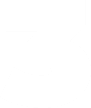 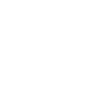 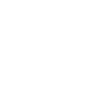 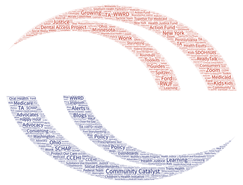 THANK YOU
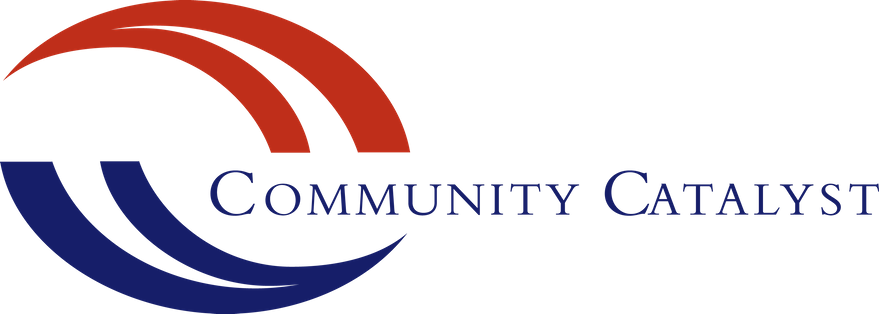